Существенный рост сервисной сети грузовых автомобилей
По данным Russian Automotive Market Research, в первом квартале 2022 г. в России насчитывается 917 центров продаж новых грузовых автомобилей. Это на 8 автоцентров больше, чем годом ранее.
Наибольшее сокращение числа автоцентров отмечено в Москве (-8 центров продаж к АППГ). За I квартал наибольший прирост автоцентров наблюдался в Санкт-Петербурге (+ 5 центров продаж, соответственно).
Сервисная сеть грузовиков существенно выросла. Сейчас техническим обслуживанием грузовых автомобилей в России занимается 1 391 сервисных центра – на  71 центр больше АППГ.
Дилерские и сервисные сети грузовых автомобилей
1320
909
917
1391
СЕРВИСНЫЙ ЦЕНТР
СЕРВИСНЫЙ ЦЕНТР
ДИЛЕРСКИЙ ЦЕНТР
ДИЛЕРСКИЙ ЦЕНТР
I квартал 2021
I квартал 2022
+33
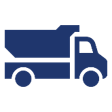 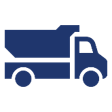 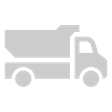 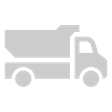 -25
+82
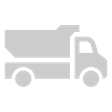 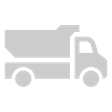 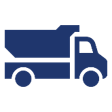 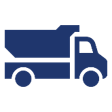 - 11